Sarah NobleHead of Early Engagement and enrolment
The work that shapes our world | RICS - YouTube
Objectives:1) to understand what a surveyor does2) to know who RICS is/what RICS doesOutcome: design a sustainable build
[Speaker Notes: At this point run a quick poll of who knows what a surveyor does and what RICS is/does – you will redo this at the end and hopefully, at the end, should see more hands up.]
Prepare task 1

Come up with a definition of a surveyor.
A surveyor is a professional who…..
provides professional advice on a range of construction-related matter
ensures that new-build properties are built to regulations and specifications
ensures that stages at concerts are erected to regulations and specifications
advises on maintenance and repair of existing structures 
assesses damage for legal and insurance purposes
values property (buildings, machinery and other “things”)
Prepare task 2

What do you think RICS stands for?
What do you think RICS stands for?
Really icky cheese selection
Really interesting children’s stories
Rusty iron car scraps
Royal Institution of Chartered Surveyors
Want to save the planet with your innovative ideas?
What to leave a legacy?
Love to doodle, sketch and draw?
Got a head for heights?
Like a heated discussion?
Enjoy tinkering with numbers?

Think drones and tech in general is cool?

Do you come up with cool ideas when day dreaming?

Think the backgrounds in computer games are awesome?
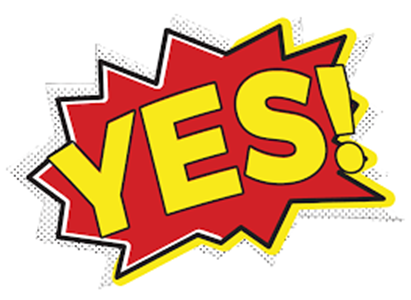 then, be a surveyor!
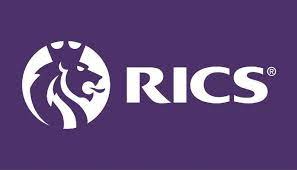 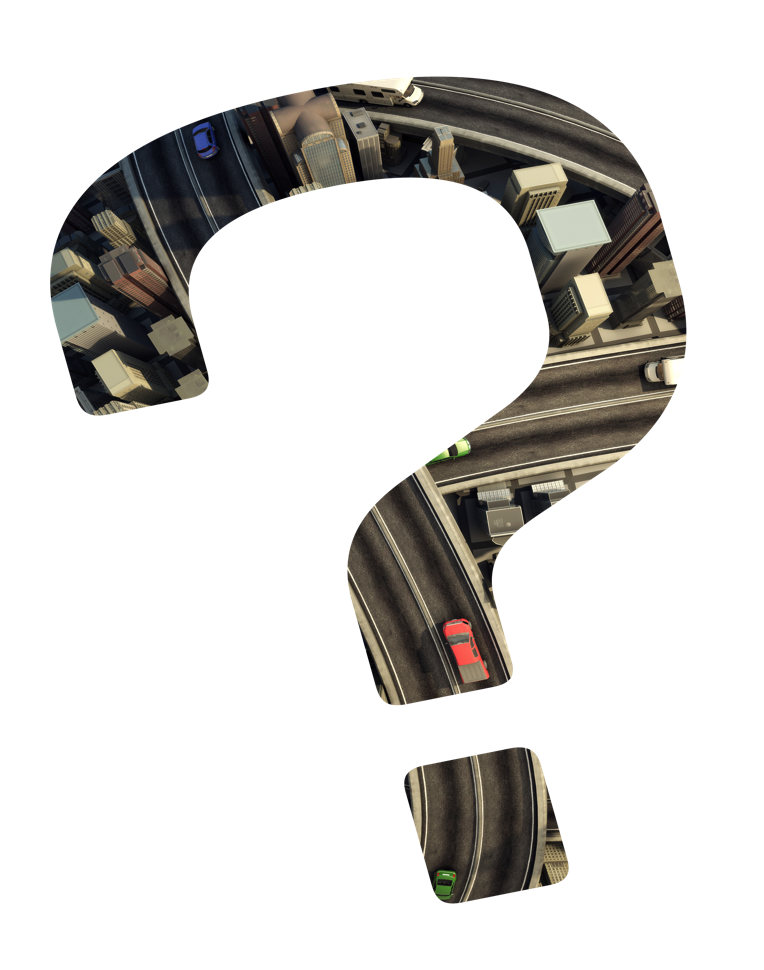 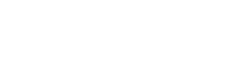 Why should 
I be a 
Chartered
Surveyor?
What is a Chartered Surveyor?
Surveyor v chartered surveyor
Footballer v Premier League footballer
Asda Jaffa Cake and a McVities Jaffa Cake
Superdrug mascara v Maybelline mascara
My SEAT v a Lamborghini
RICS is the “club” that Chartered Surveyors belong to. The organisation that “regulates” (makes sure that they follow the rules and keep up their training).
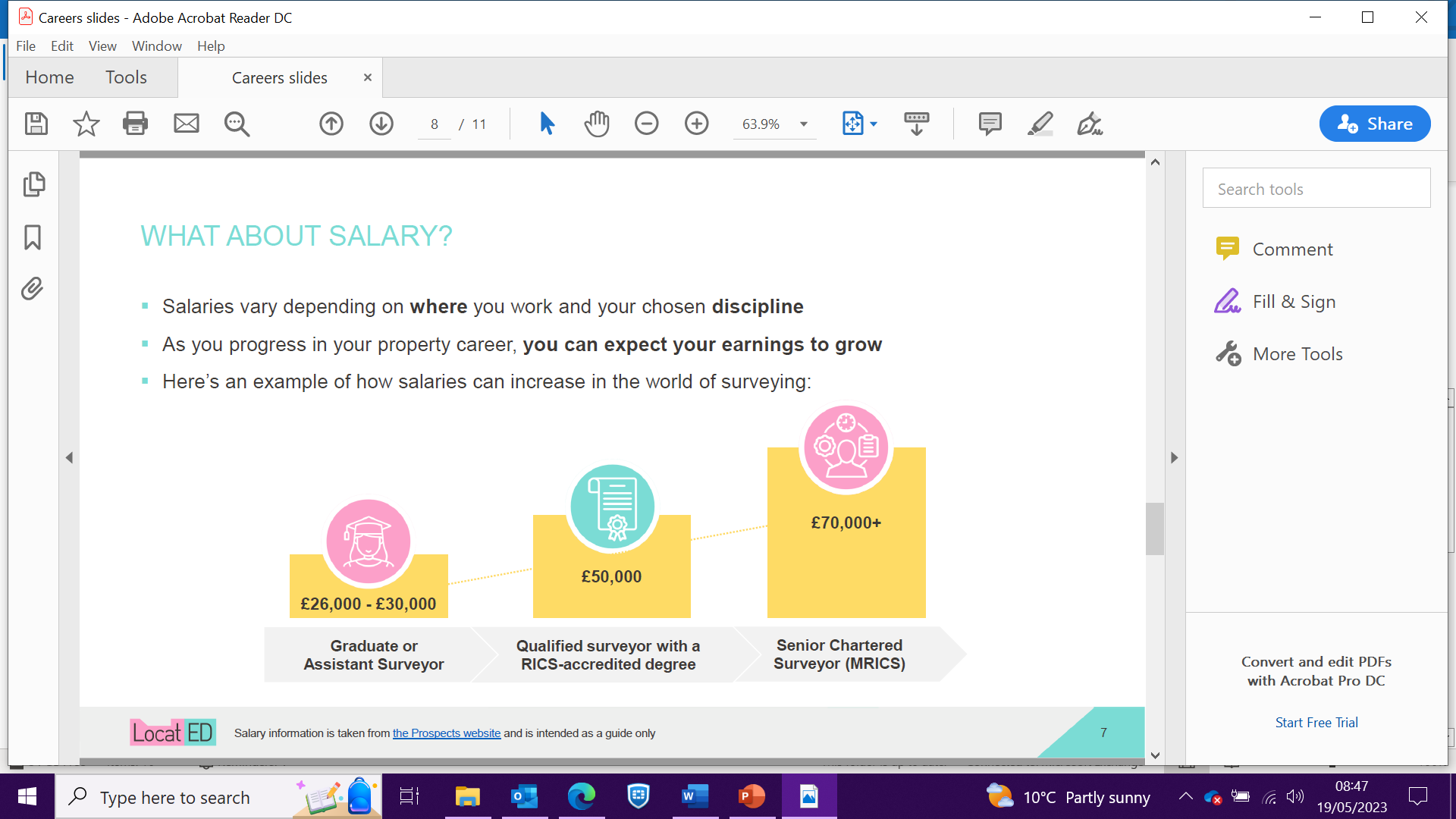 Starting salaries
Salary
Senior 
Chartered 
Surveyor 
£50,000+
UK average salary, depending on 
geographical location and discipline
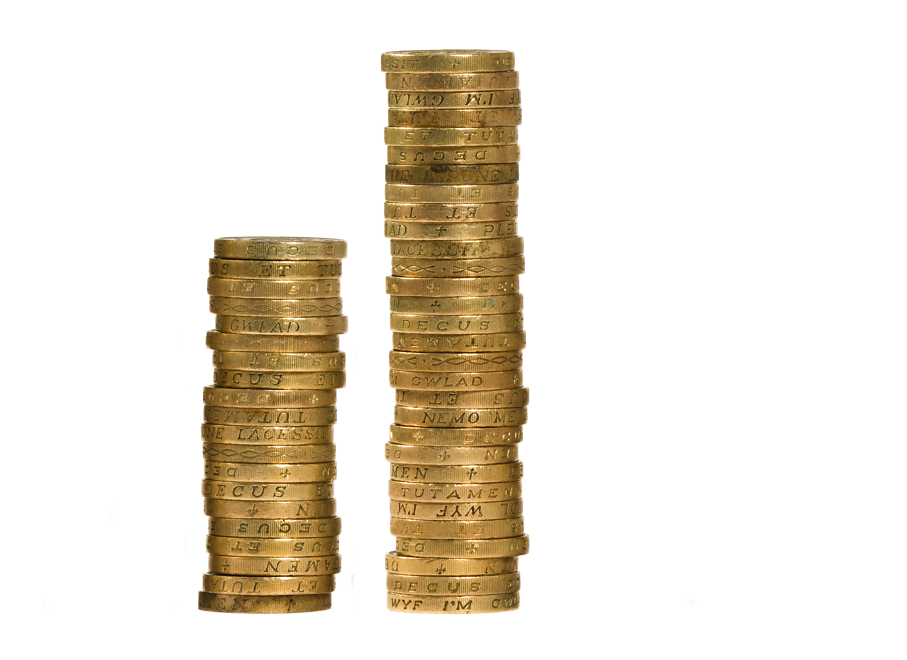 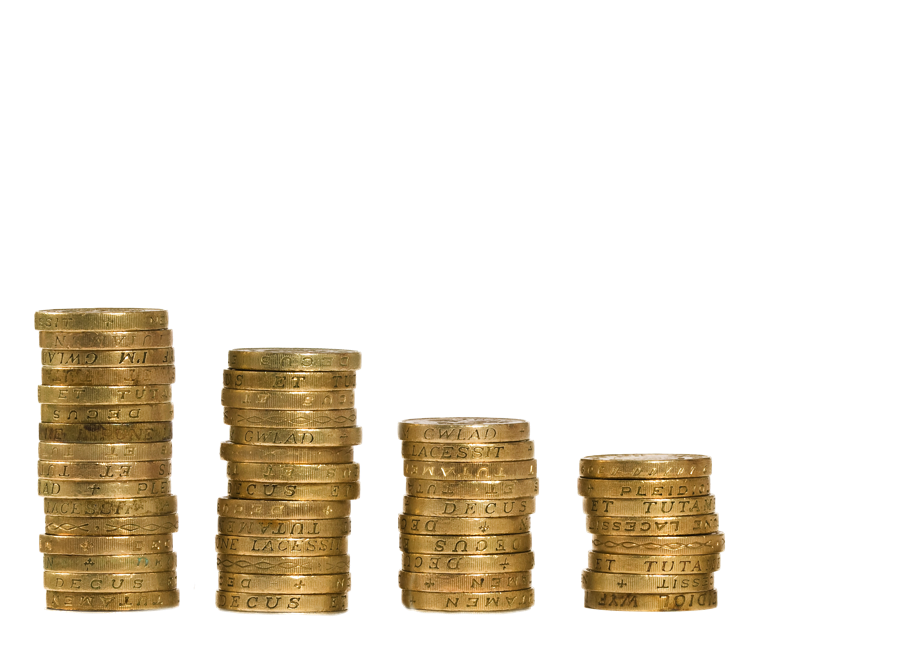 Experienced
Surveyor
£38,000
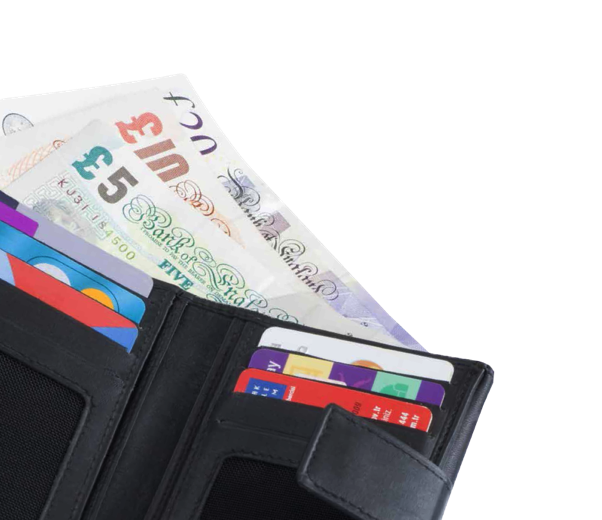 Doctor
£28,808
Surveyor
£27,000
Teacher
£25,714
Journalist
£12,000
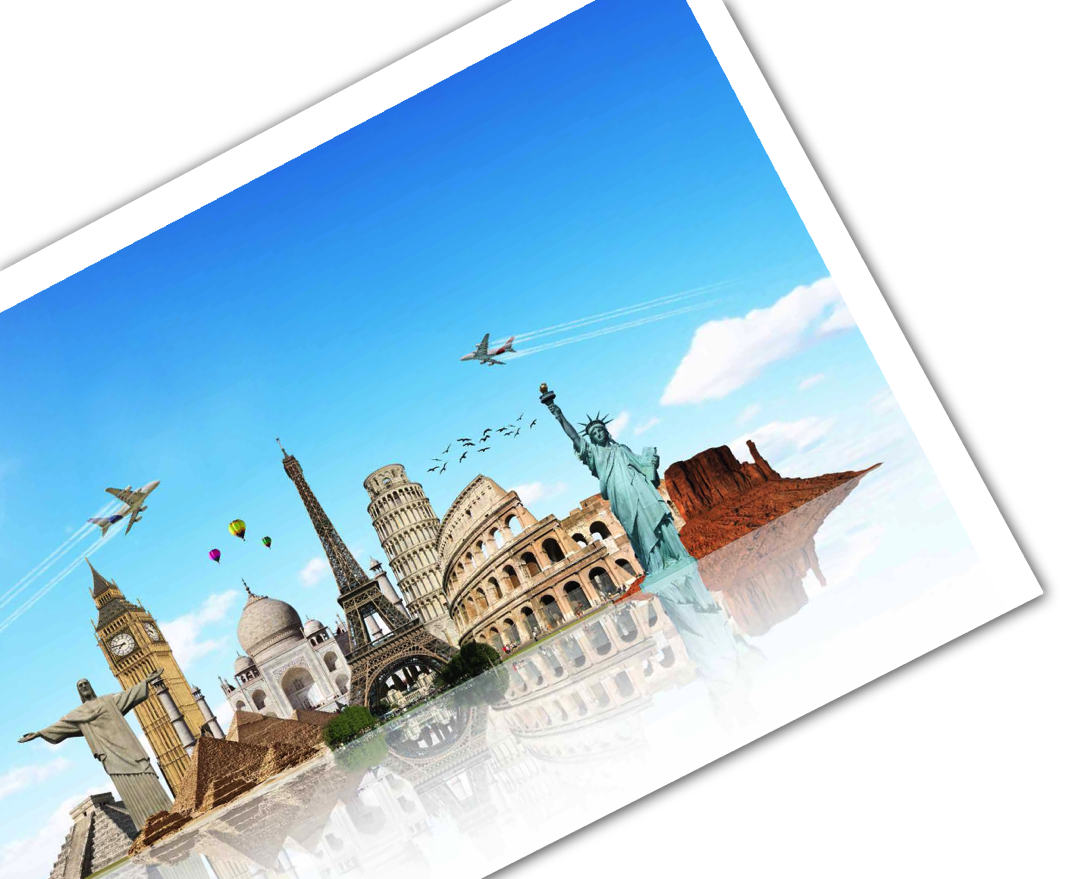 Travel
Surveyors are 
in demand 
around the globe
Get chartered and
see the world!
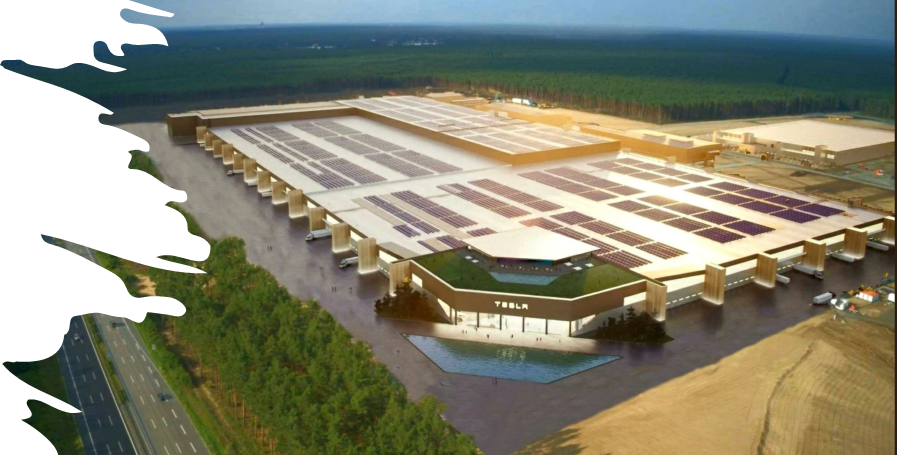 Cool gigabuilds
Tesla gigafactory in 
Germany
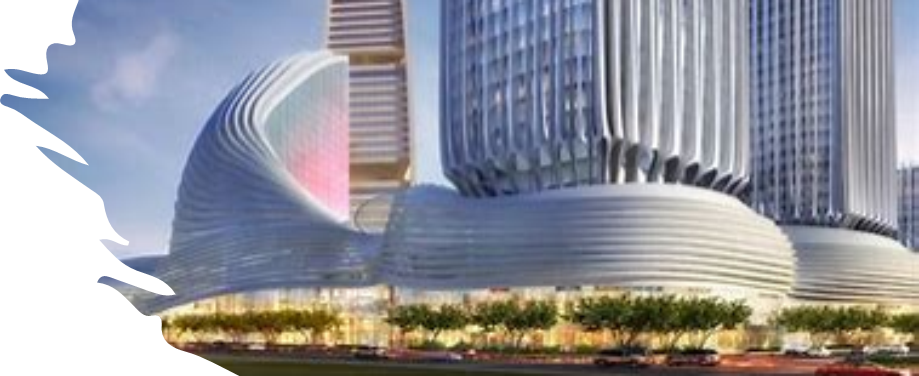 $500m Saudi hotel: giga-project still on track for 2024
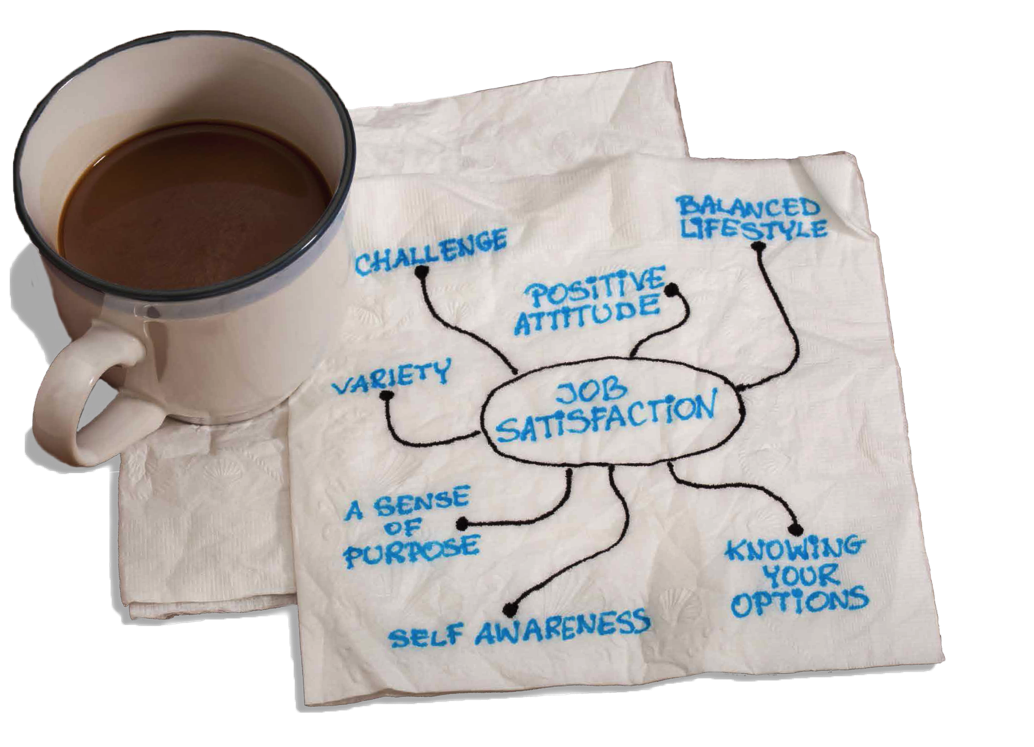 Lifestyle
No two days
are the same!
High level of
job satisfaction
A life outside work
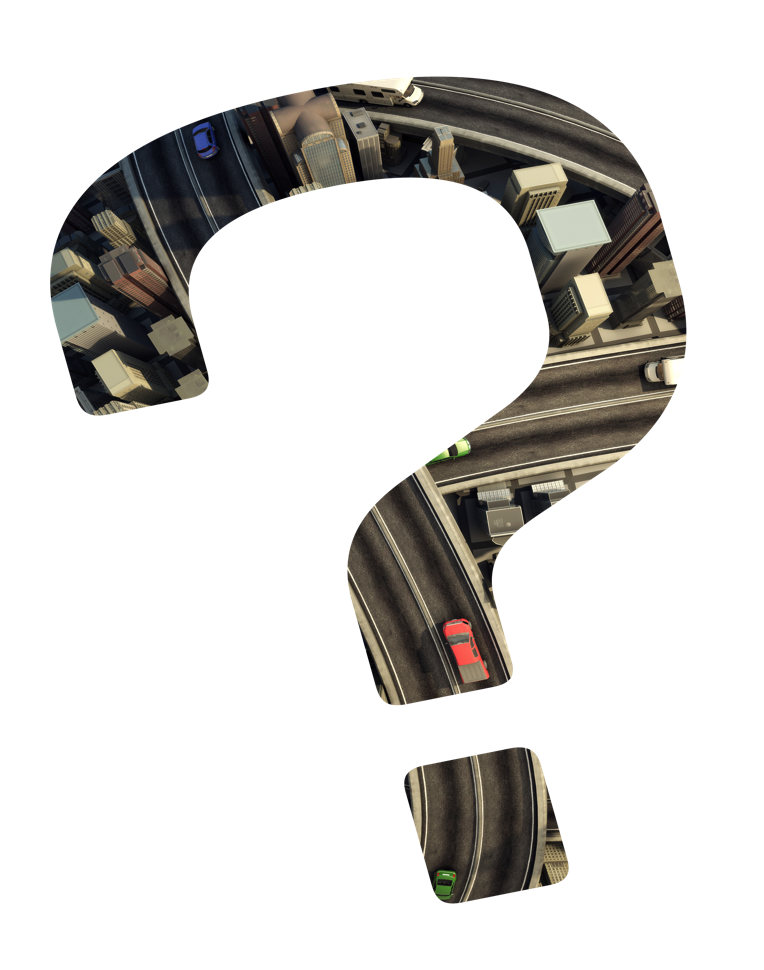 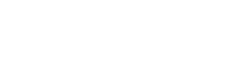 What kind of 
Chartered
Surveyor 
should I be?
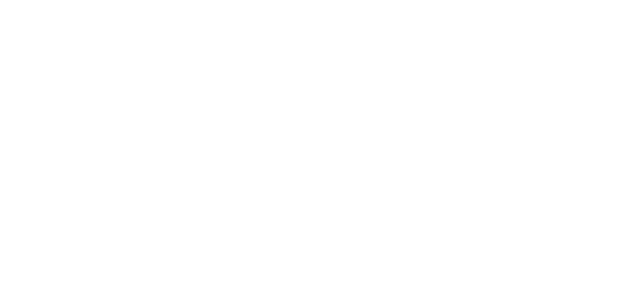 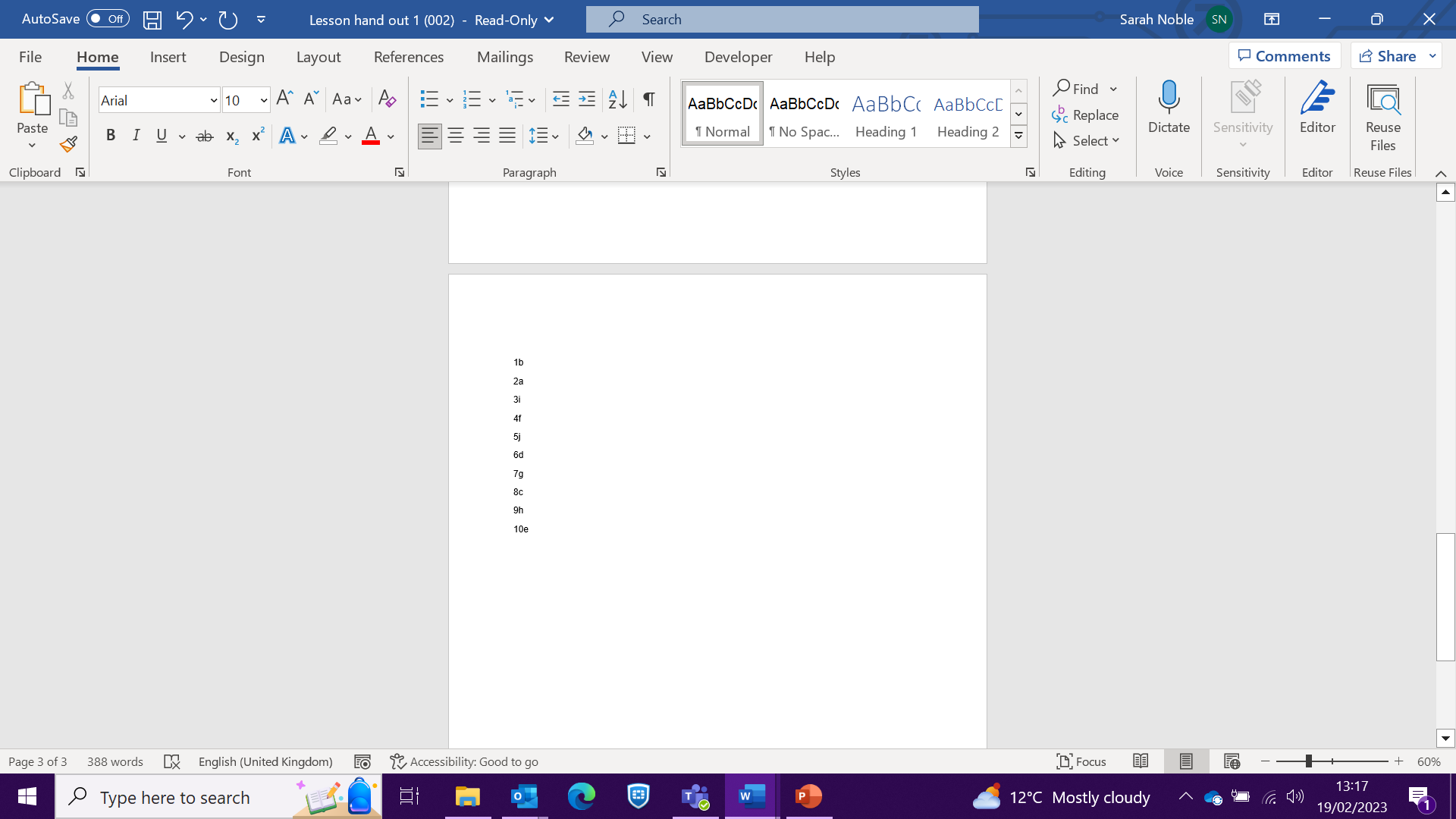 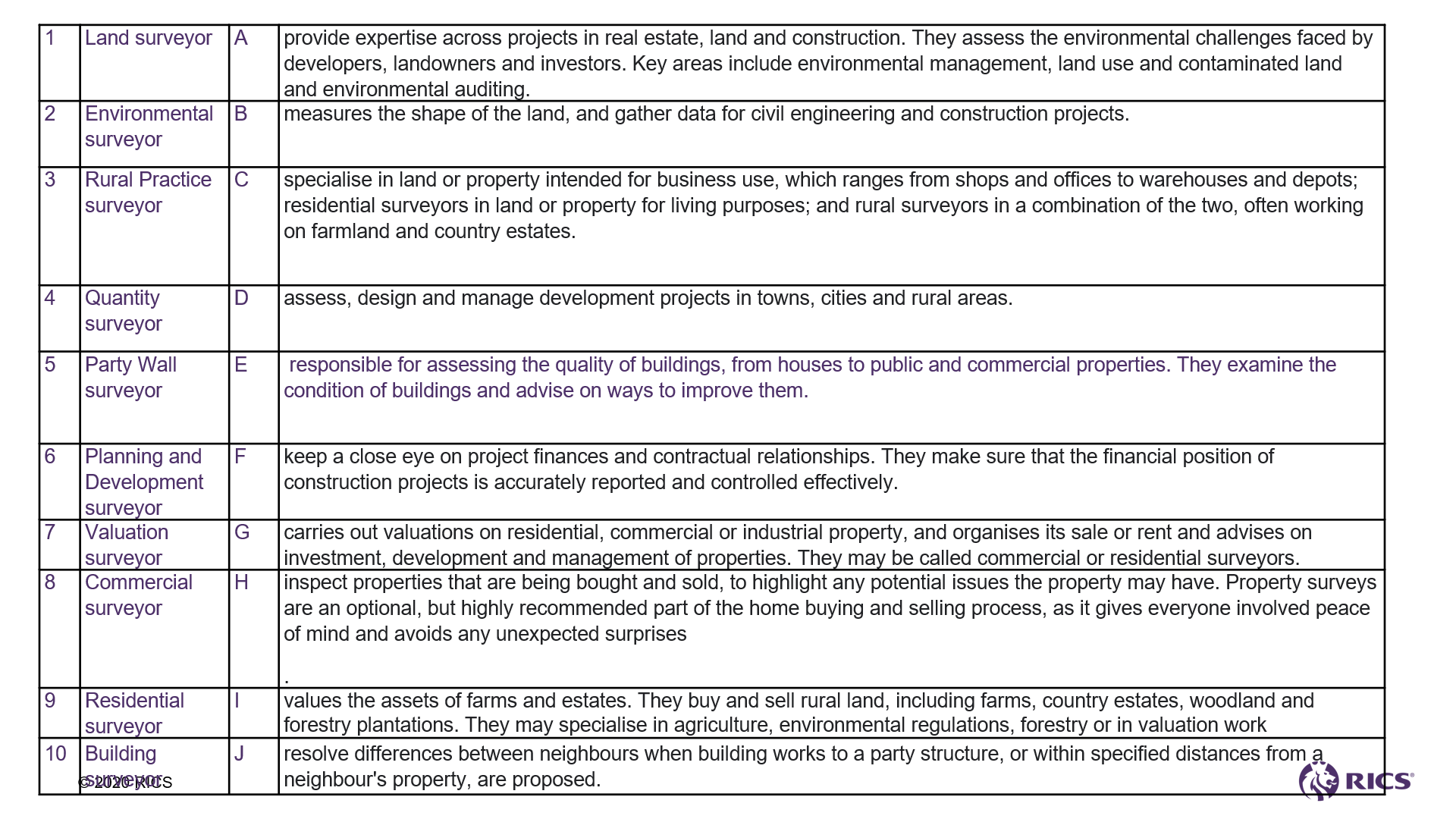 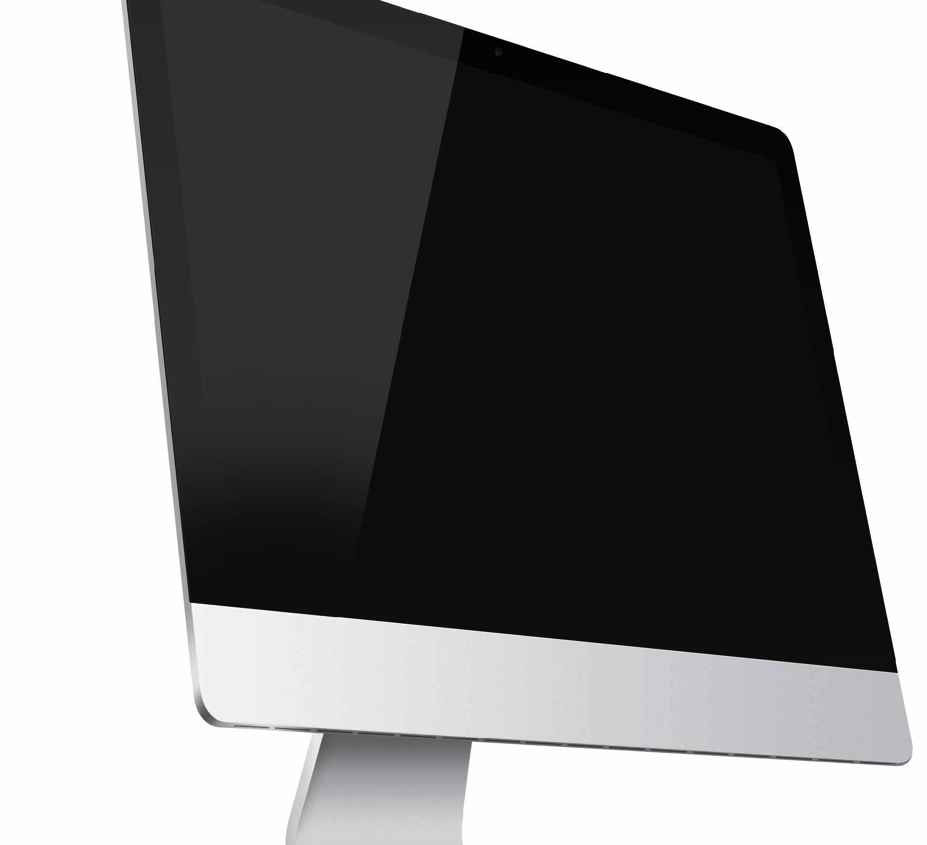 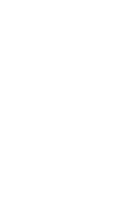 Want to be 
involved?
rics.org/careers 
Information, advice and profiles of RICS members offering you an insight into the world of a chartered surveyor

Email – careers@rics.org
Routes to surveying
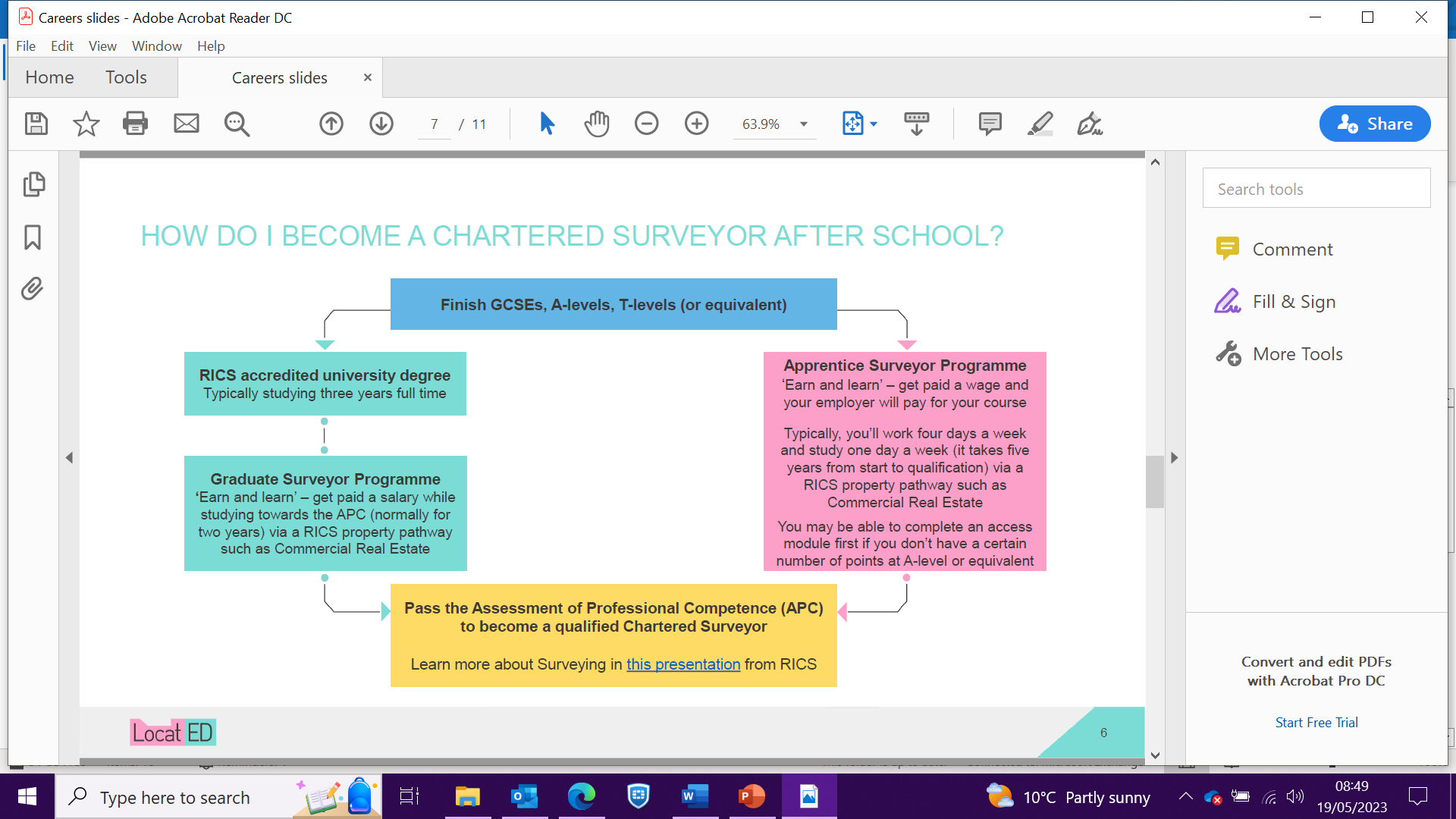 GCSEs
A levels x 3      a T level DSP    Level 3 apprenticeship
Any old degree
Surveying degree or a level 6 apprenticeship
Post grad conversion degree
Chartership
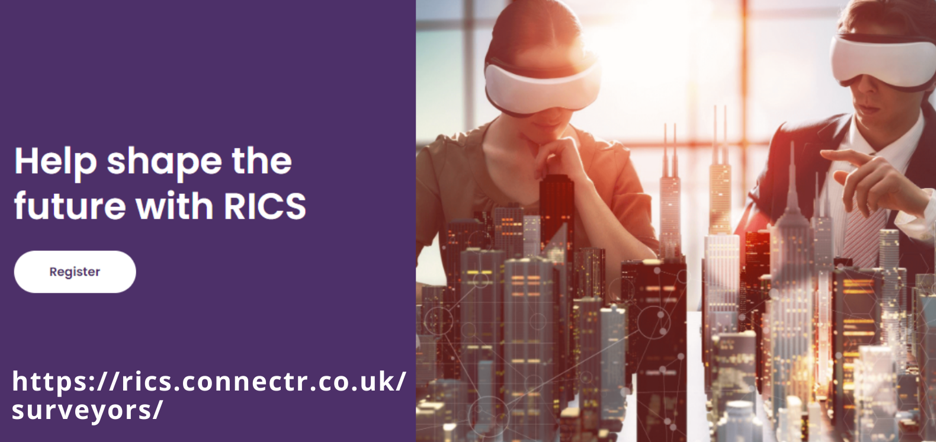 Connectr
Head over to our new learning platform, Connectr on which you can:
Identify the key tasks undertaken by a surveyor by completing our on-line modules
Understand the role a surveyor plays in developing land and constructing and managing buildings by playing Megacity
Evaluate your readiness to commence a pathway into surveying by taking part in a RICS competition
Create your career action plan following your chat with a mentor
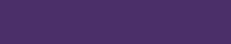 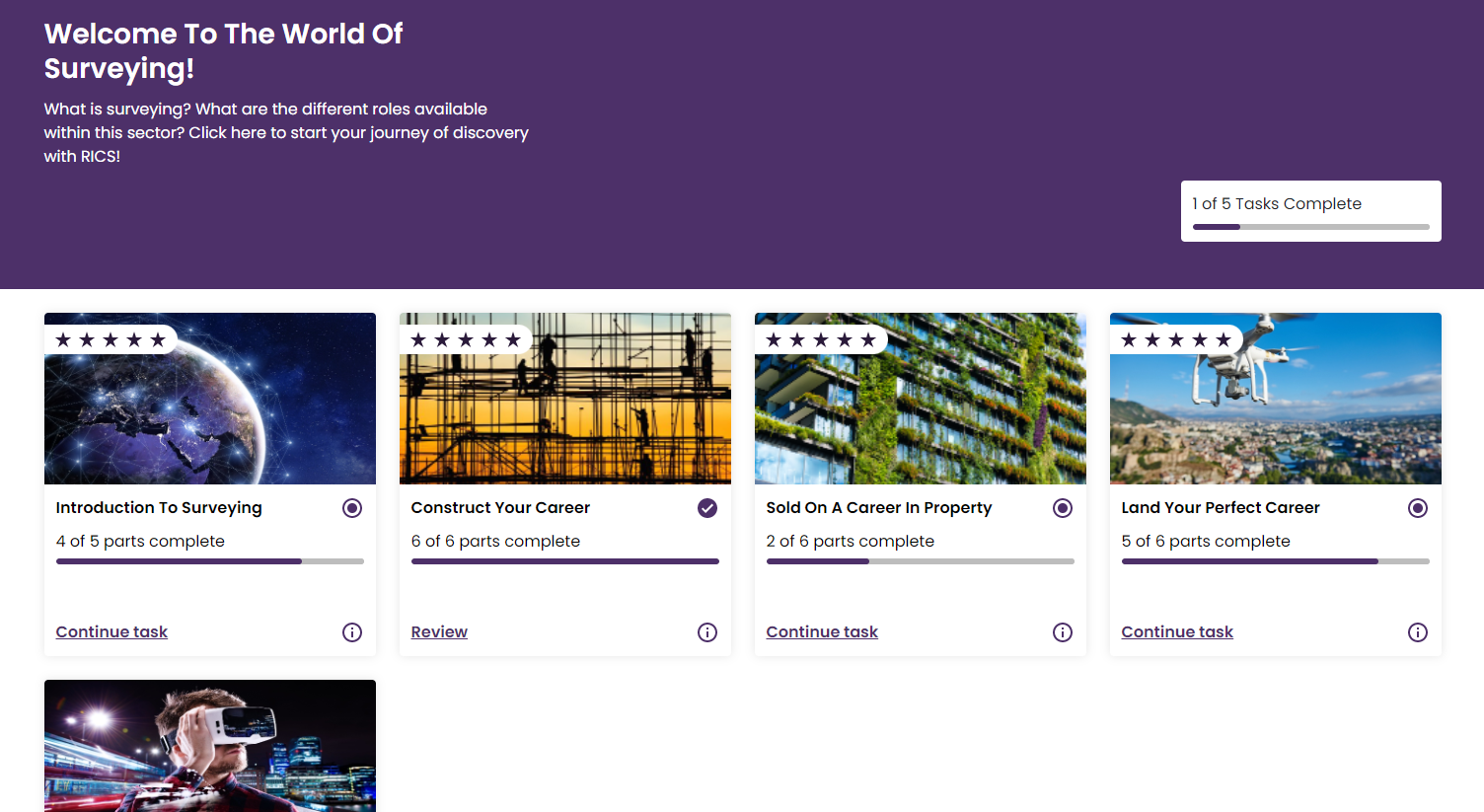 [Speaker Notes: If you enjoyed today's activity and would like to find out more about a career within surveying, you can head over to our new learning platform which offers further information on surveying. Your teacher will share this QR code with you after the session.
There is also an opportunity to speak to digital mentors online, you can ask any questions about a career in the built environment. 
Ambassador, please familiarise yourself with Connectr:  RICS student learning portal - Connectr]
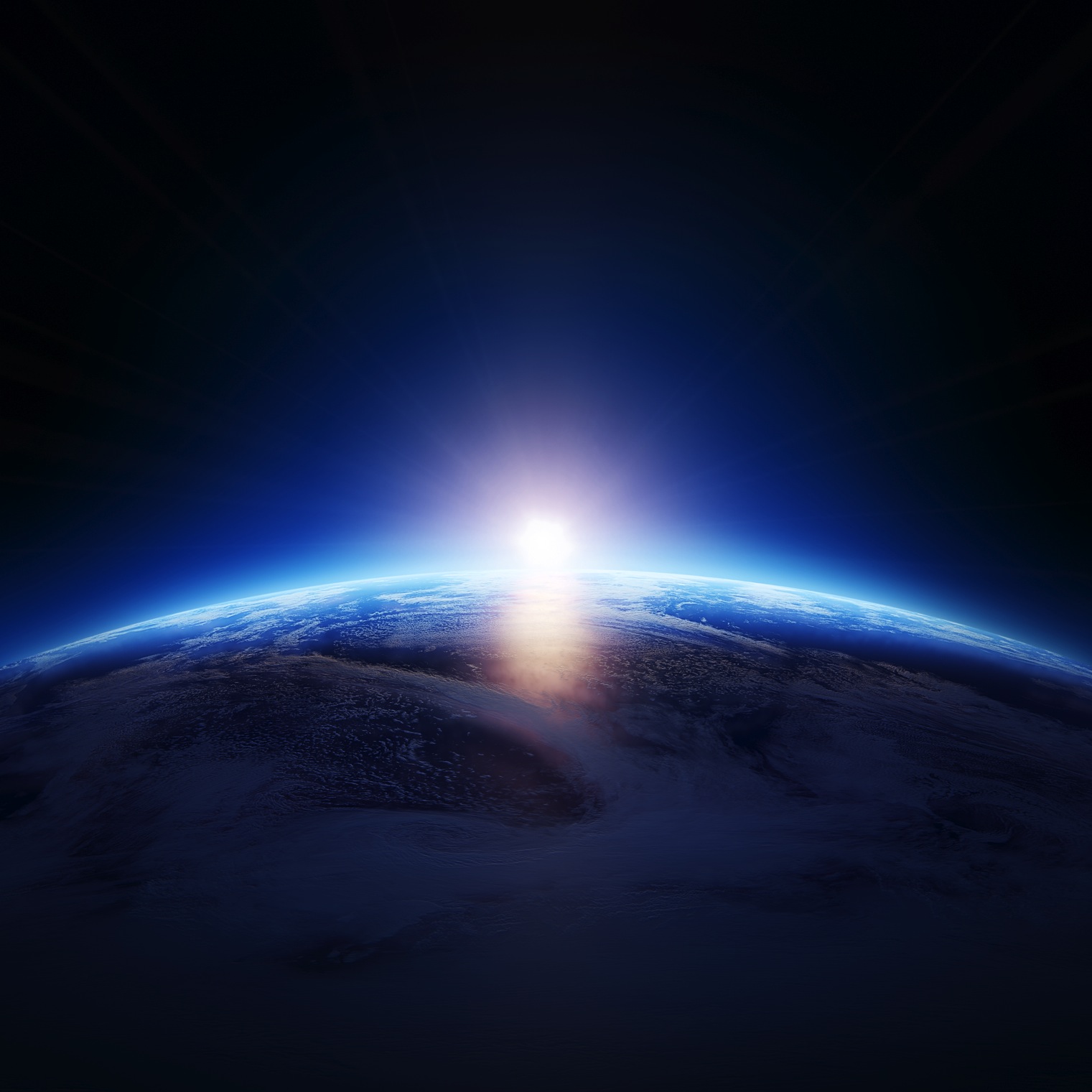 Connectr with RICS Mentors
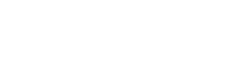 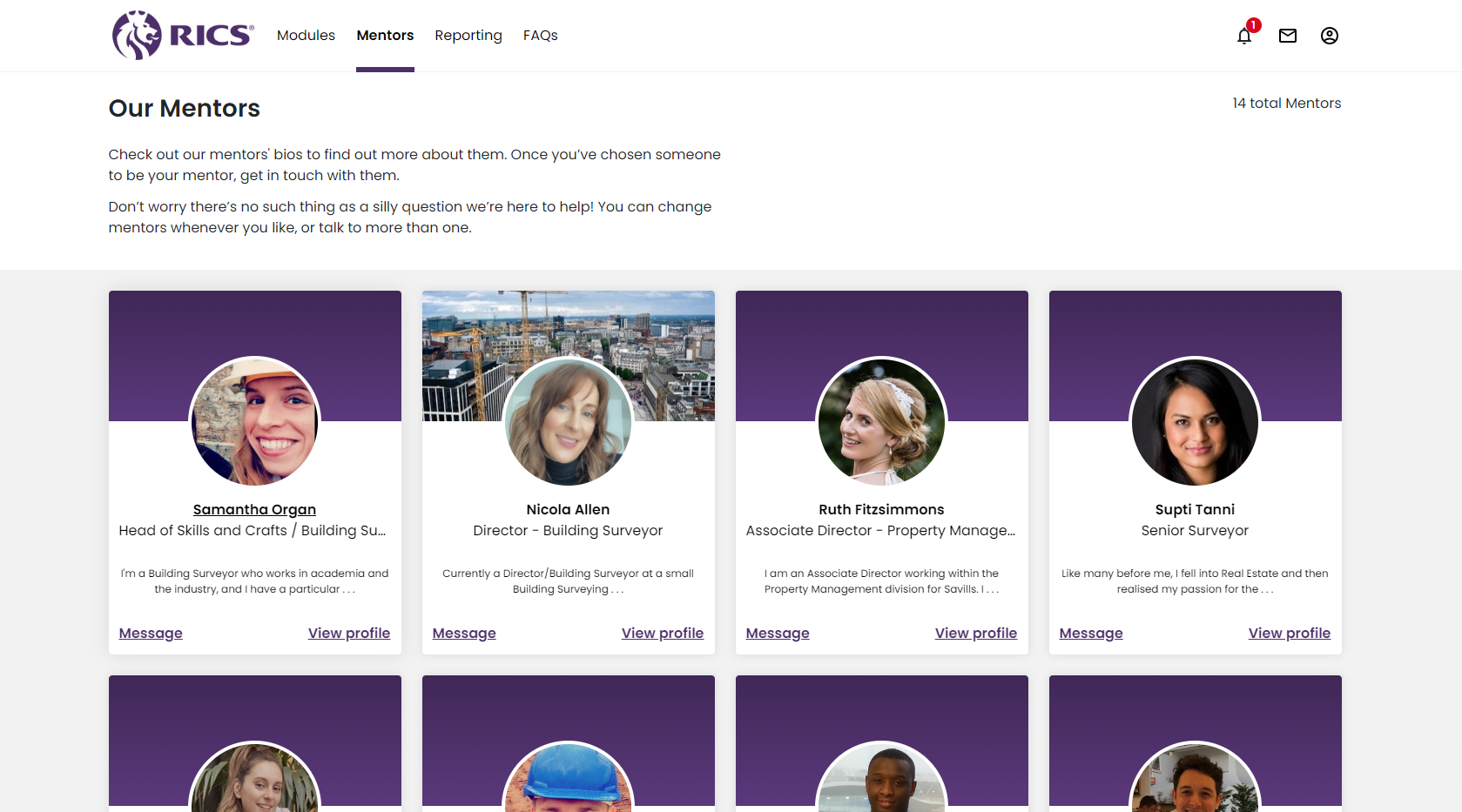 WRITE ME 
DOWN
bit.ly/rics22
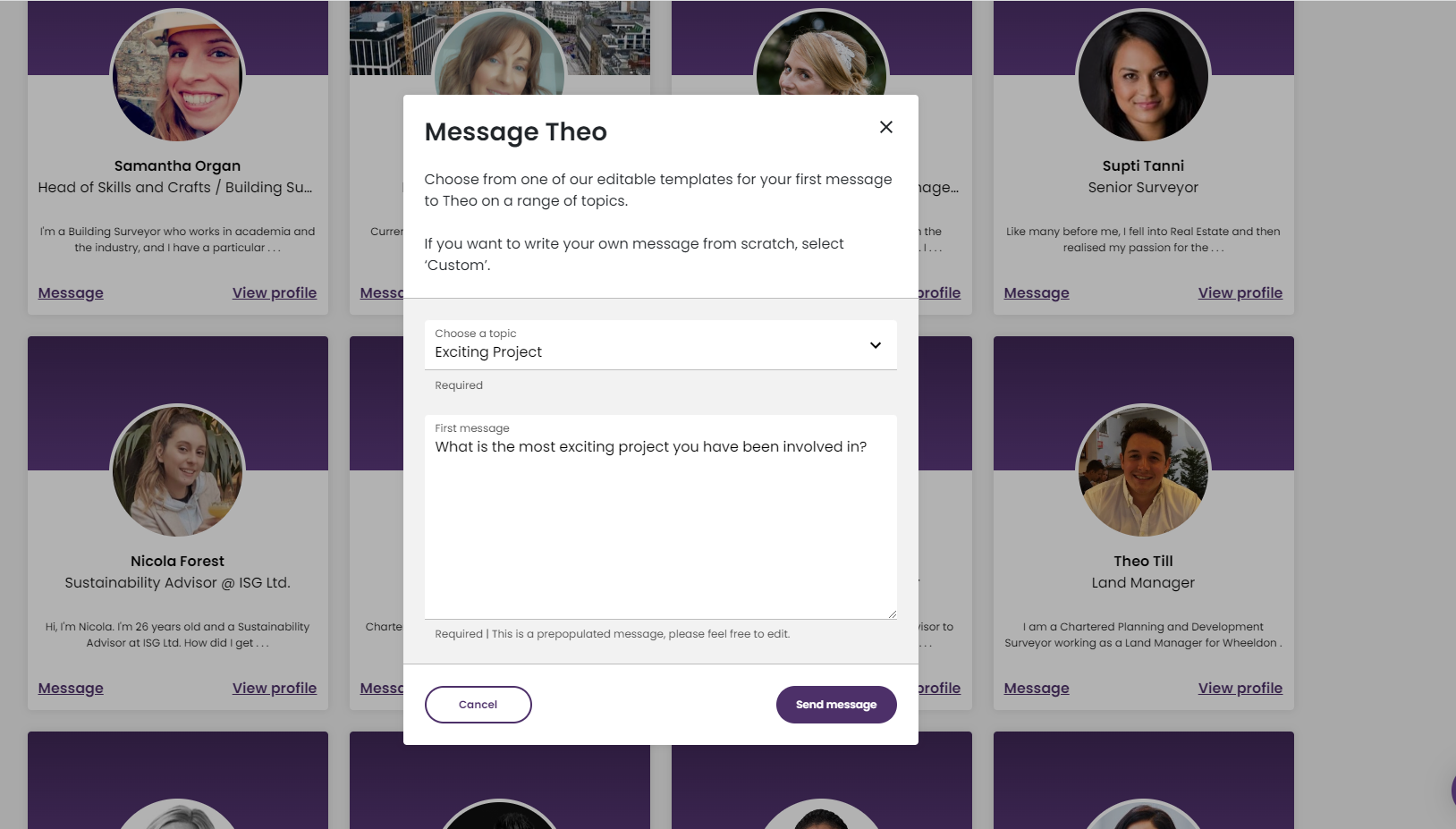 SCAN ME
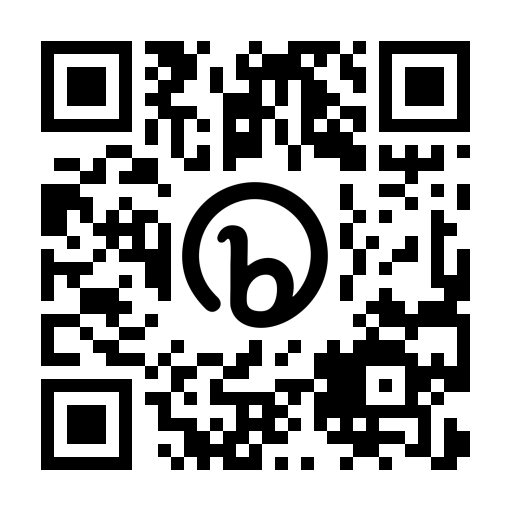 [Speaker Notes: Thank you, do you have any questions?]
Over to you!You are all surveyors. One major concern is the planet. Design a community centre made from sustainable materials.
Sustainable building materials
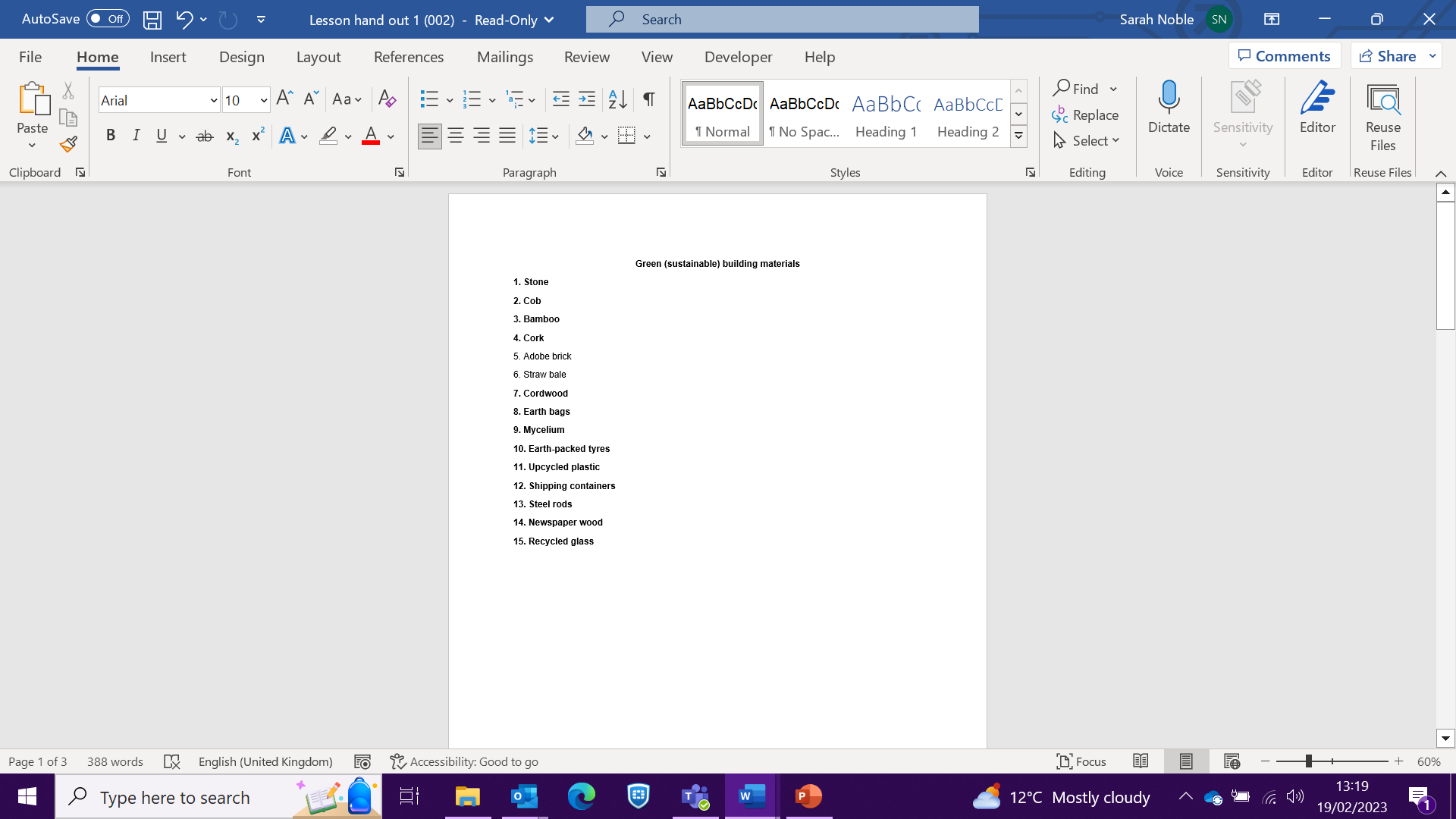 1
4
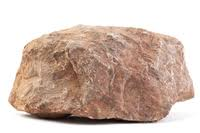 3
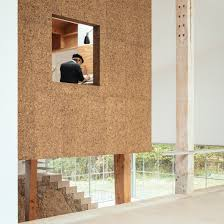 2
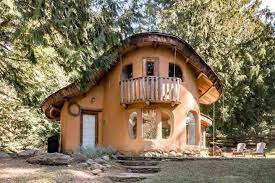 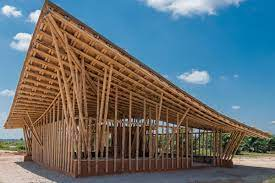 6
5
7
8
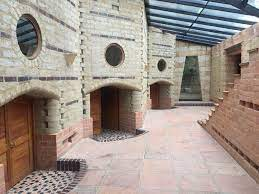 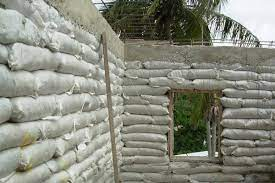 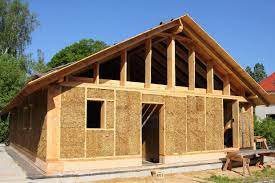 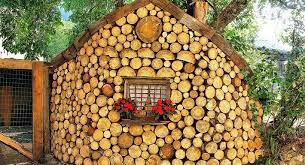 11
12
10
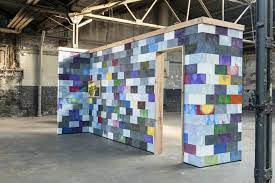 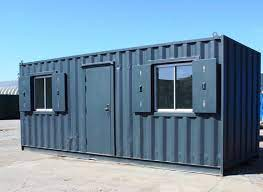 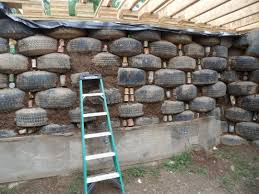 9
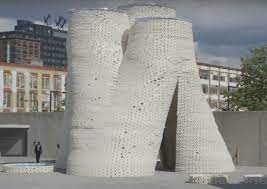 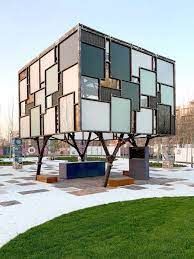 13
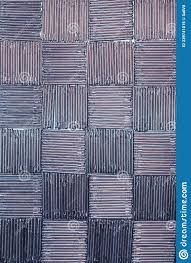 14
15
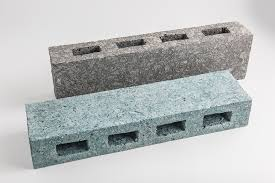 Plenary:1) What does a surveyor do?2) What does RICS stand for?3) what is RICS?4) Tell us about your sustainable build.
[Speaker Notes: Hopefully they know more now than they did at the start.]
Thank you.